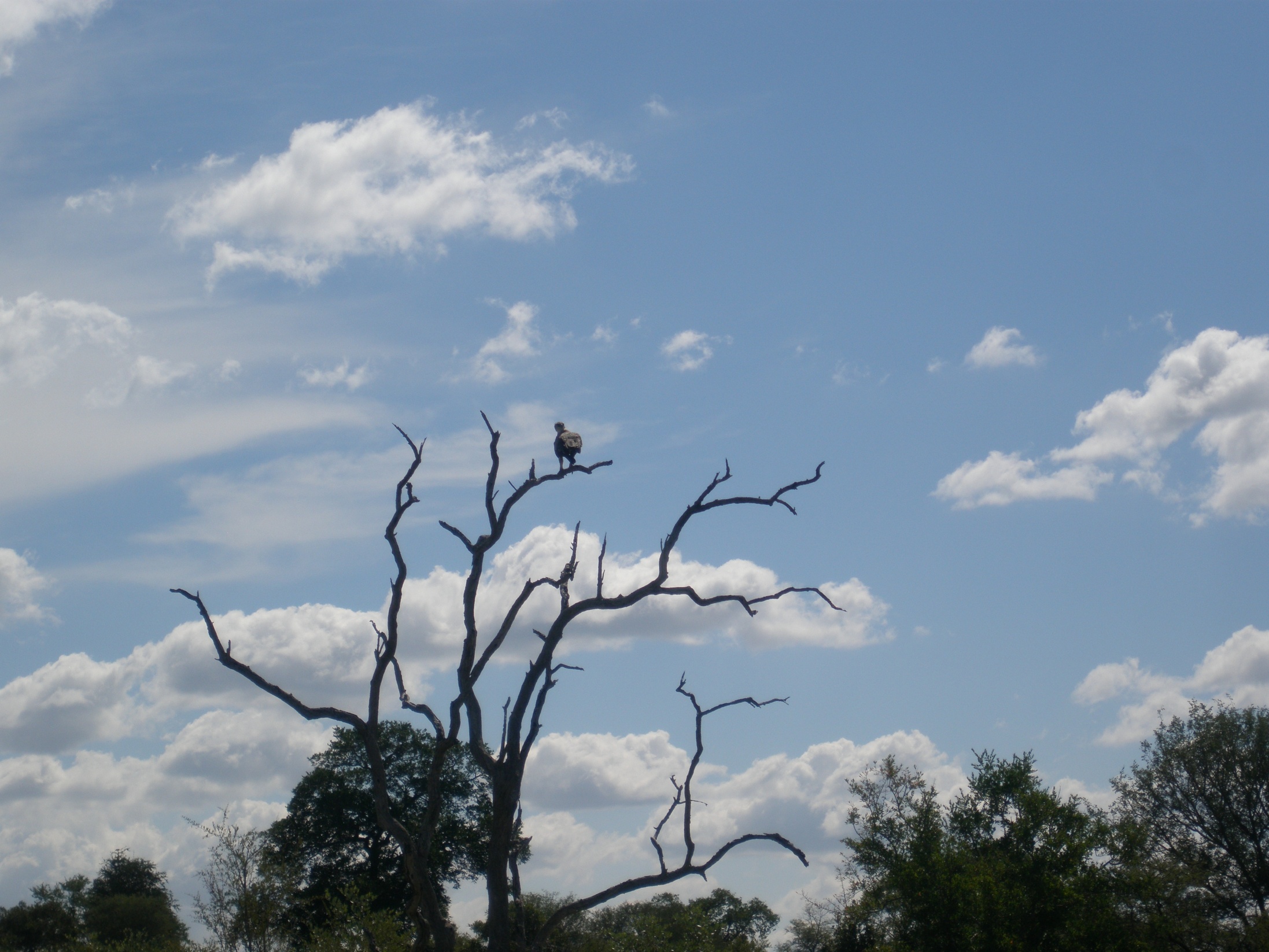 به نام خدا
الهی از من آهی و از تو نگاهی
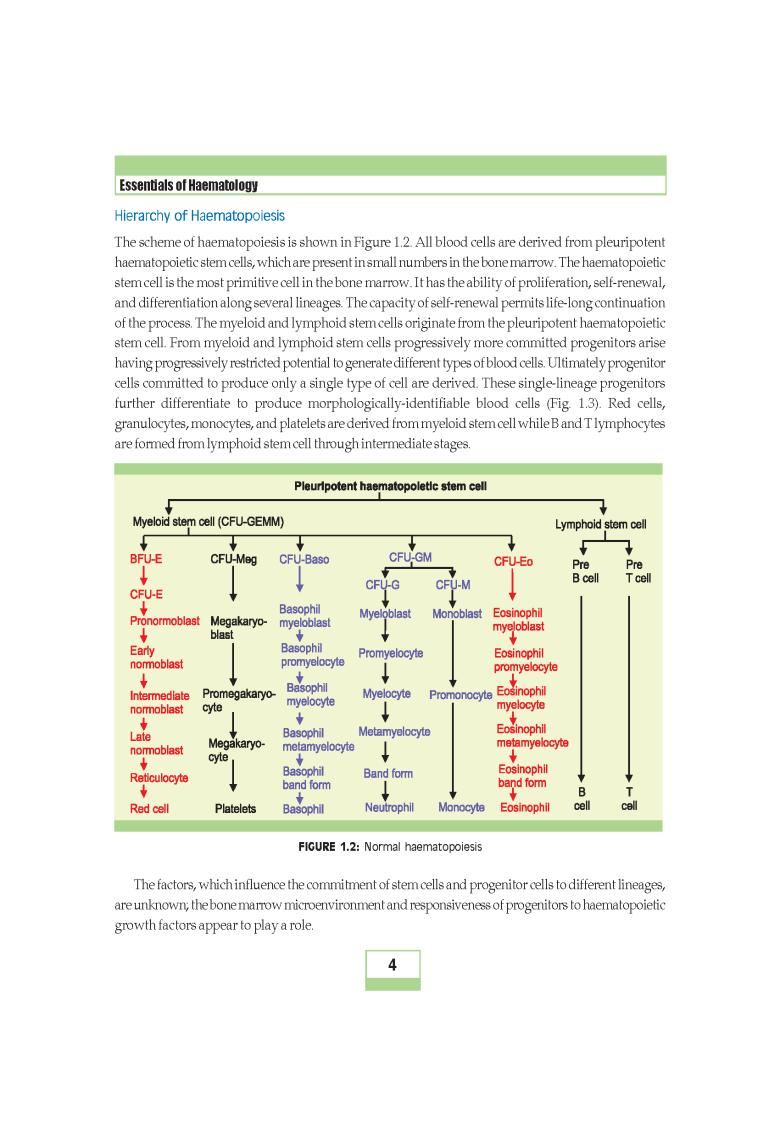 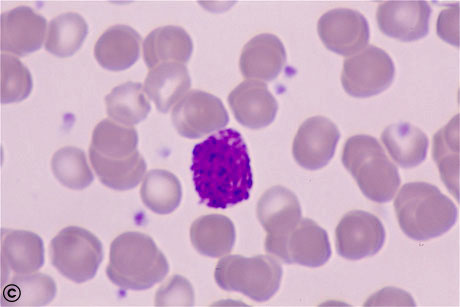 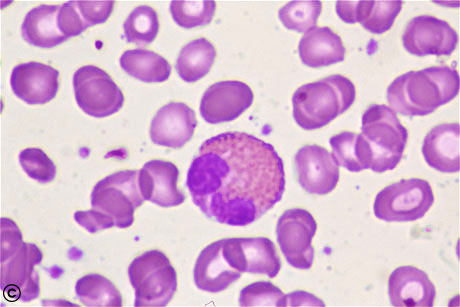 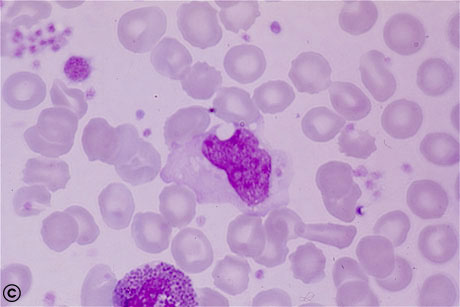 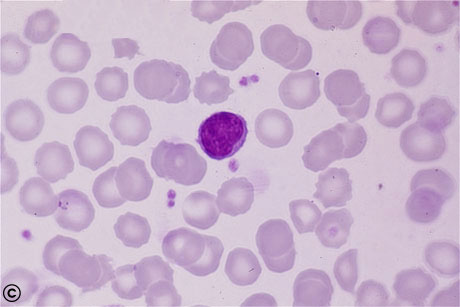 Leukocytosis is defined as a WBC more 11,000/microL in adults.

 Leukocytosis to values in excess of 50,000/microL, when due to causes other than leukemia, has been called a leukemoid reaction

Left shift — left shift is a band form count greater than 700/microL, a condition often called "bandemia."
Classification of neutrophilia
Relation of absolute neutrophil count to risk of infection
Classification of neutropenias
Acquired
Congenital
NCI Common Terminology Criteria for Adverse Events grading of hematologic toxicity
ANC = WBC (cells/microL) x percent (PMNs  +  bands) ÷ 100
Major drugs with a definite association with agranulocytosis
Eosinophil-associated diseases and disorders
Allergic diseases
Infectious diseases
Hematologic and neoplastic disorders
Immunologic reactions
Endocrine
Diseases with specific organ involvement
drug reactions
Lymphocytopenia has been variously defined as an ALC <1000 or <1500 cells/microL
In subjects more than 12 years of age, lymphocytosis is defined as an ALC >4000/microL
T-cells — 60 to 80 percent (CD3+ cells)
B-cells — 10 to 20 percent (CD20+ cells)
NK-cells — 5 to 10 percent (CD56+ cells).
Causes of lymphocytopenia
Causes of reactive lymphocytosis